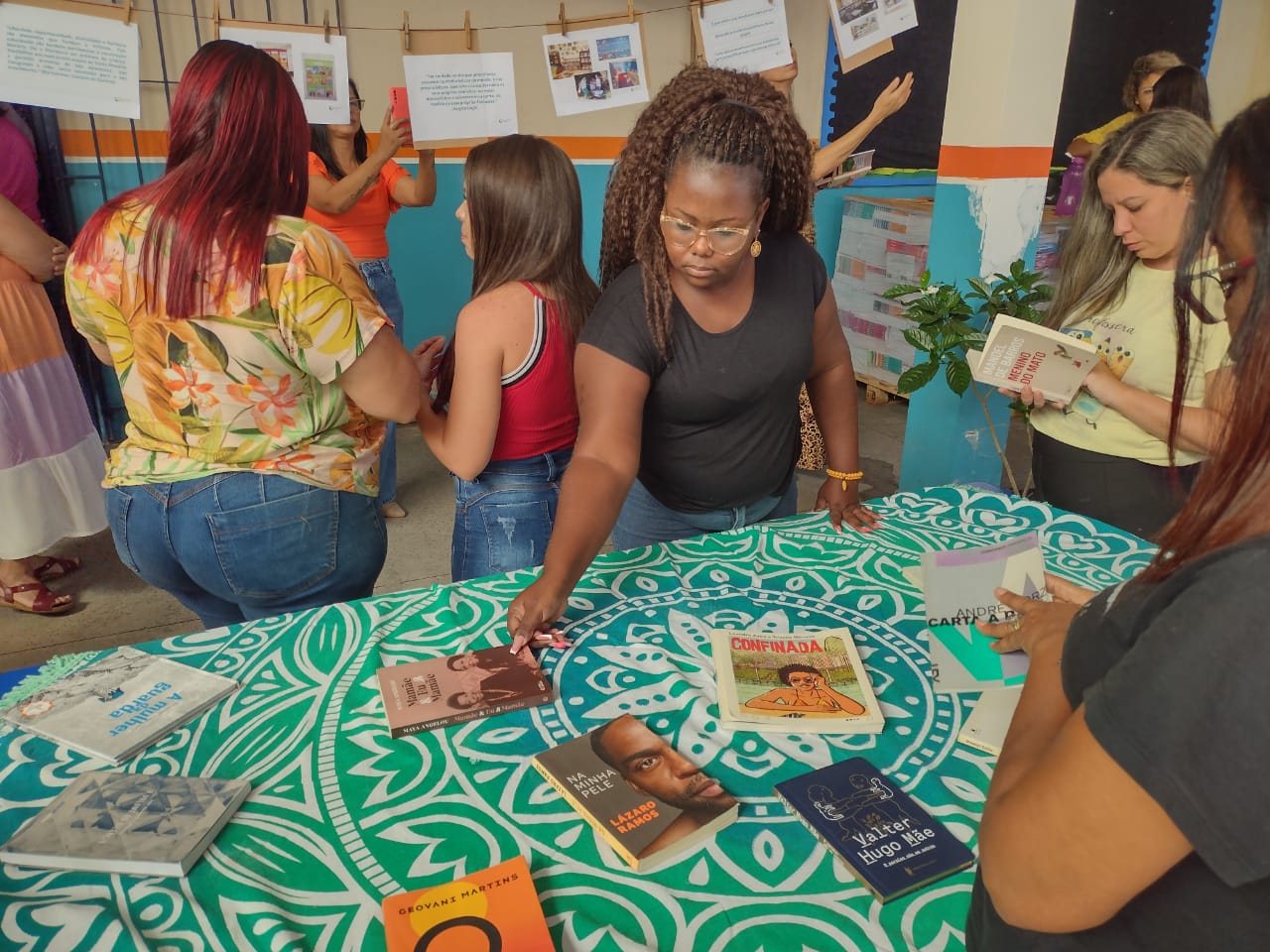 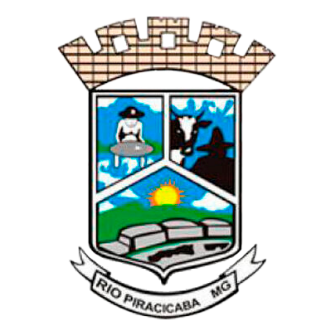 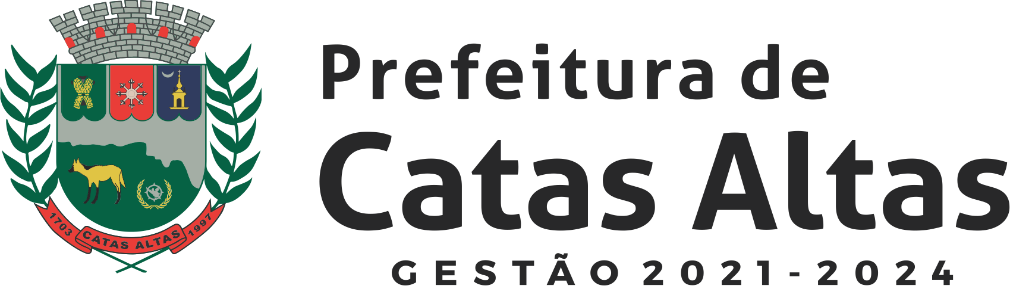 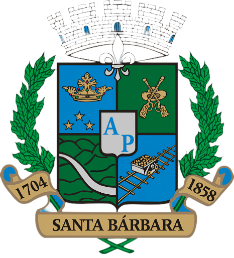 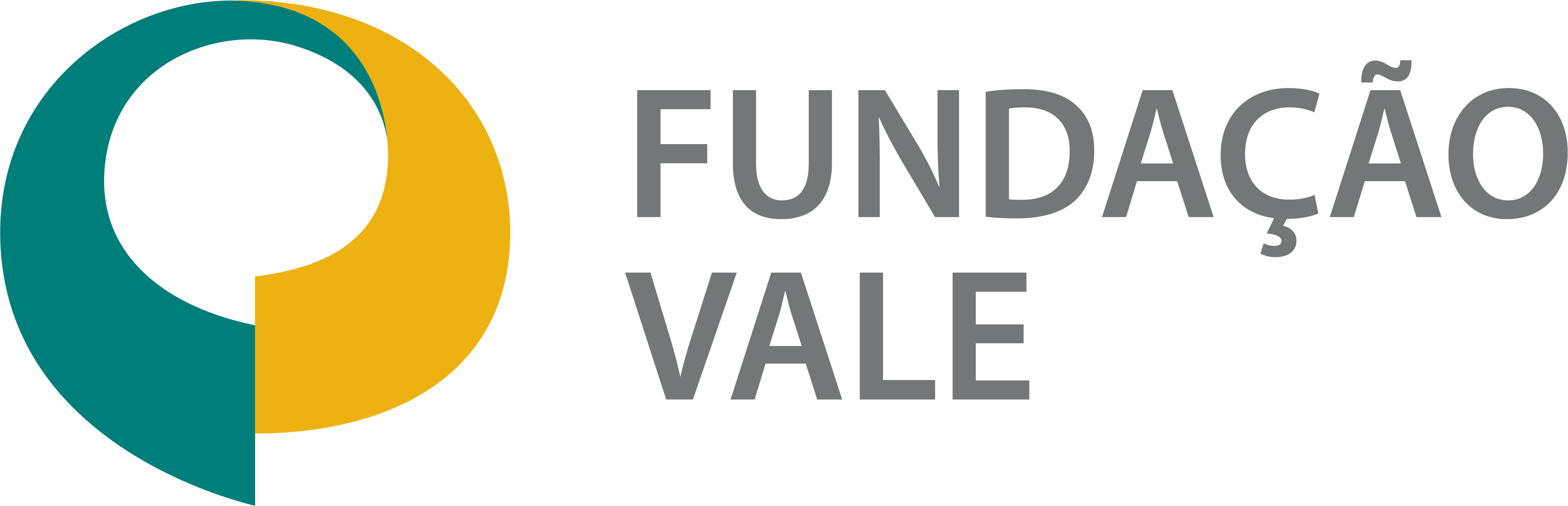 Catas Altas
Rio Piracicaba
Santa Bárbara
(MG)
Trilhos da Alfabetização
Roteiro da reunião
Momento cultural
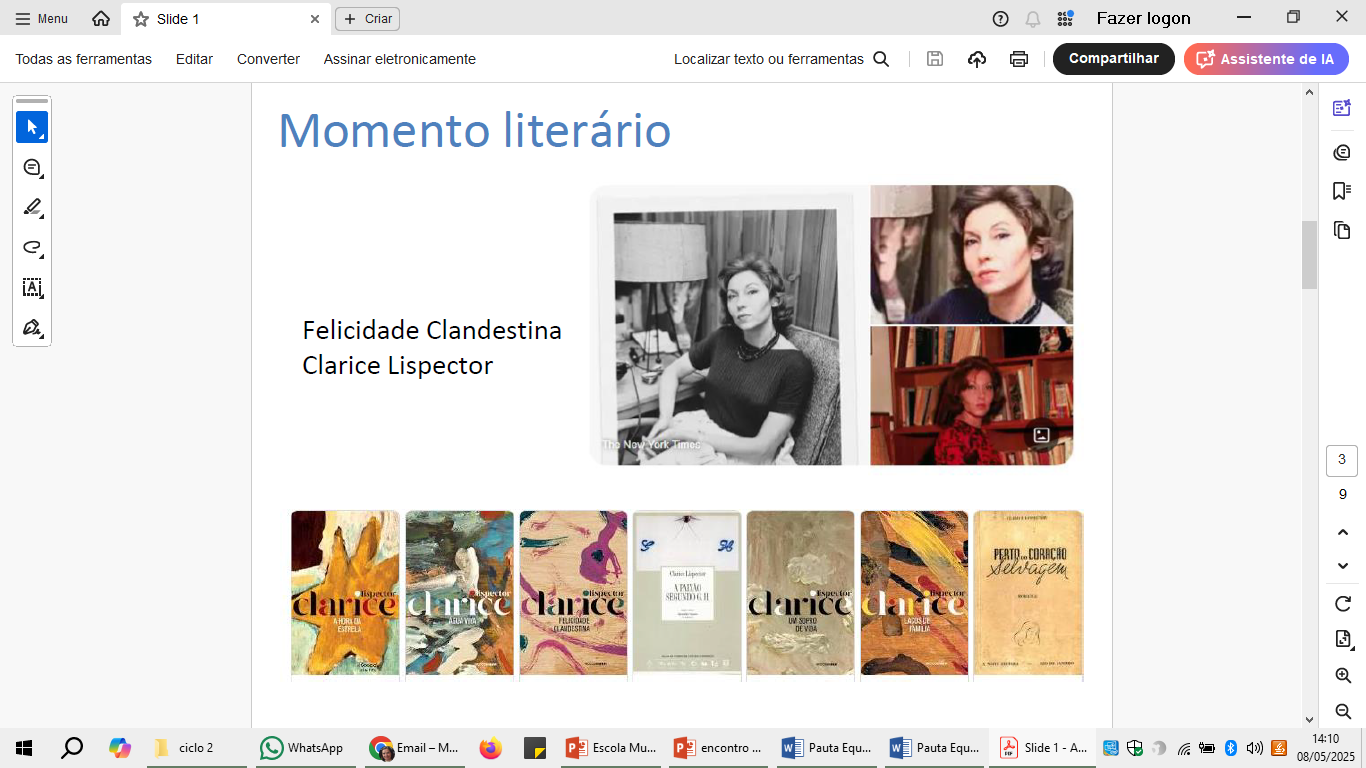 Compartilhamento de experiências entre municípios
Que ação foi realizada a partir do TC?
Devolutiva da atividade intervalar
Compartilhamento da pauta da reunião com diretor
Leitura compartilhada.
Discussão em grupos:

Qual o “coração” da pauta?
Como antecipam essa discussão? O que seria importante garantir para que as diretoras iniciem a implementação da ação institucional?
Que estratégias poderiam usar para que as discussões possam contribuir para que os diretores sejam bem sucedidos na implementação e no acompanhamento da ação institucional?
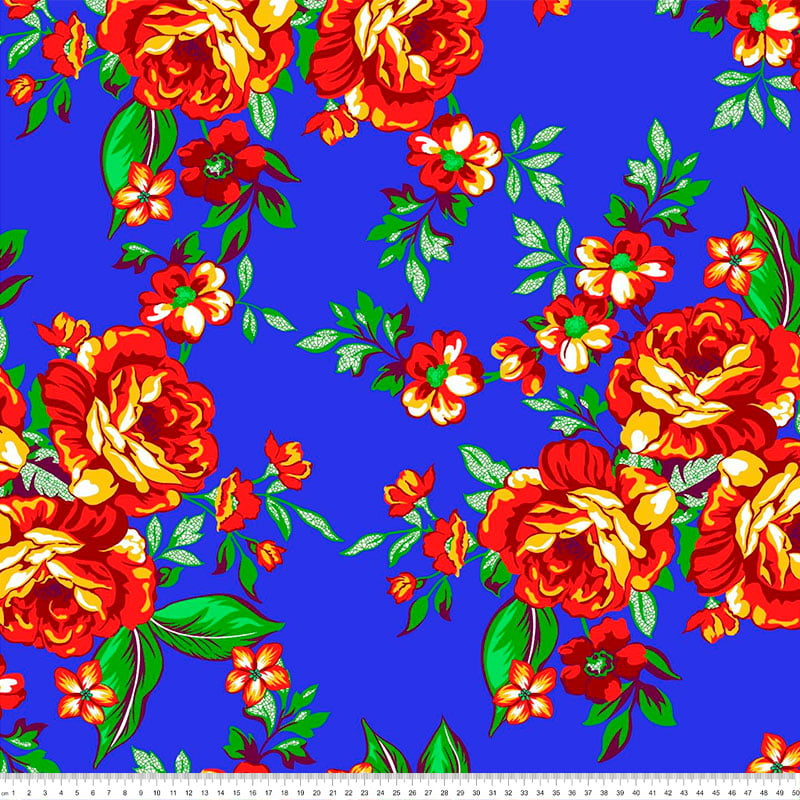 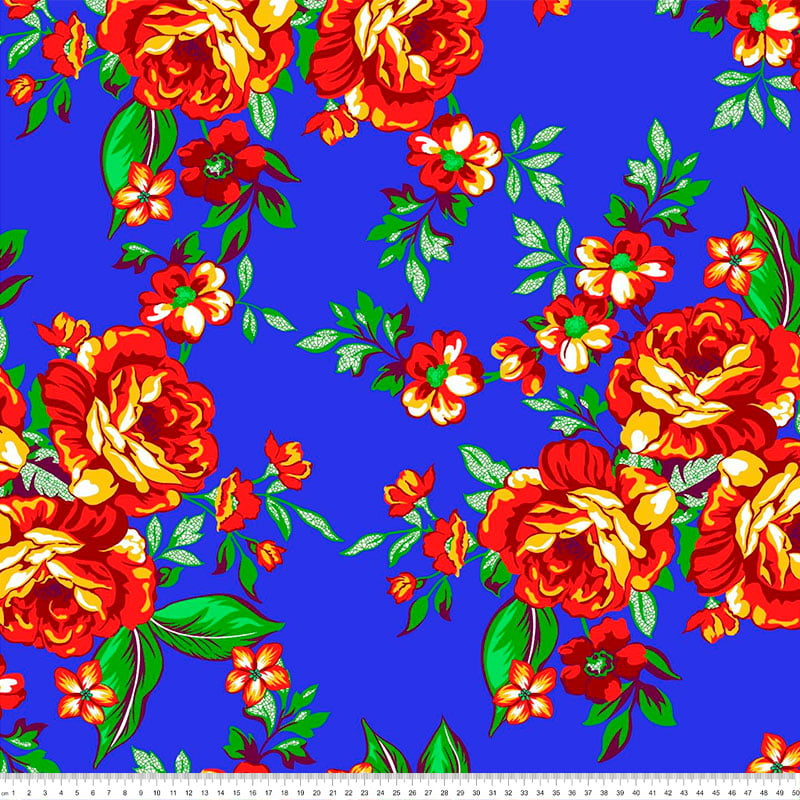 Almoço
Voltamos em 1 hora
Compartilhamento da pauta da reunião com diretor
Sistematização:

 Qual o seu papel na reunião com os diretores? O que podem observam durante as discussões que indicam o apoio que será necessário fornecerem no interciclo para a implementação da ação?
Devolutiva da avaliação
Articulação entre os dados da escuta e os dados de aprendizagem.

O que esses dados nos informam? Em que nos ajudam? 
Como esses dados podem interferir/se relacionar com a definição da turma e da ação institucional que será implementada?
Como podem ser problematizados na reunião de diretores?
Compartilhamento da frentes de didática Ciclo 2
Que relações estabelecem entre as ações disparadas nas frentes?
Qual a relação entre o que está sendo proposto nas demais frentes e a proposta de implementação da ação institucional na frente de diretor?
Como a ação institucional - escuta e implementação - favorece a ampliação dos conhecimentos de gestão (educacional e escolar) com foco na aprendizagem dos estudantes?
Compartilhamento das frentes da didática do Ciclo 2
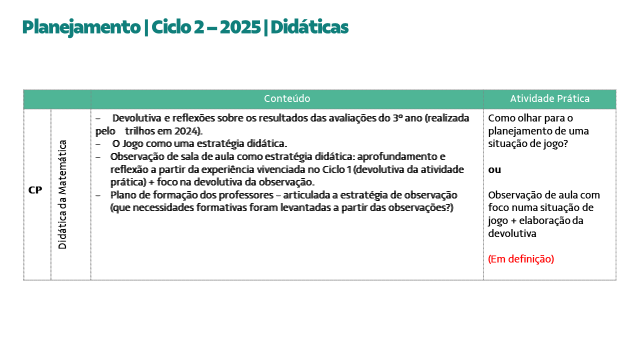 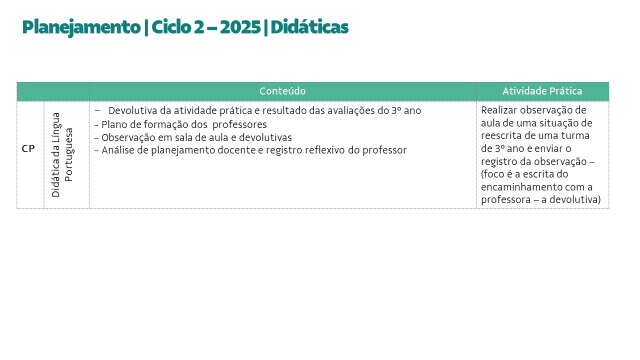 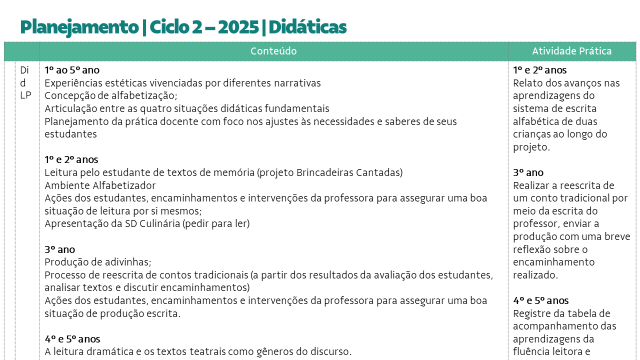 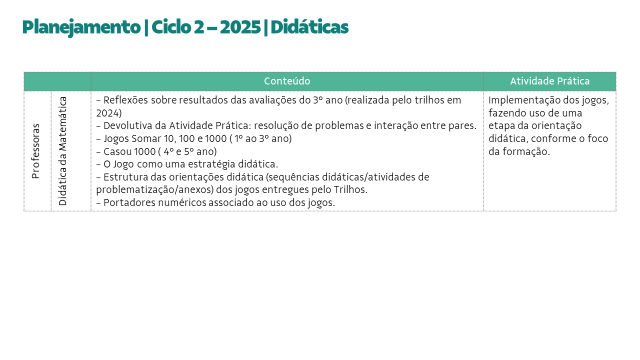 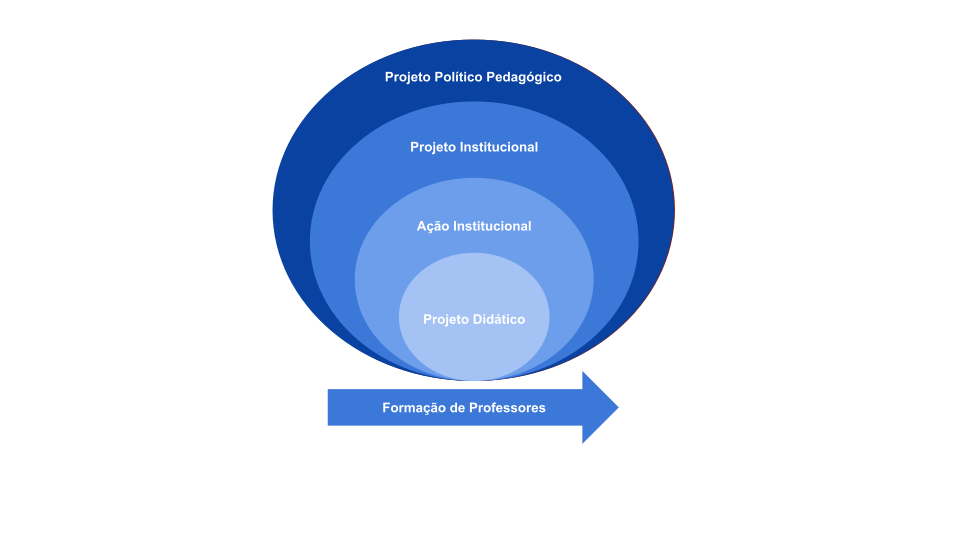 Próximos passos
Atividade prática: Realizar uma reunião com diretores para retomar as discussões do encontro e os encaminhamentos - acompanhamento da implementação da ação institucional - e apoiar os diretores- quais escolas necessitam maior acompanhamento?
Postar até dia 1o/7 no Espaço Digital evidências (imagens, depoimentos, vídeos, produções dos estudantes...) do acompanhamento da ação institucional nas escolas.
A partir das discussões que serão propostas (com os gestores), quais necessidades de acompanhamento identificam necessárias garantir em suas rotinas para apoiar o desenvolvimento das ações?
Diretoras e Equipe Técnica de Secretaria
Encontros presenciais:
Encontros online:
Como será a reunião online? – Os diretores e diretoras podem se reunir e conectar em apenas um computador para acompanhar a formação.
Gestão Educacional e Escolar – Ciclo 2
Segunda – 12/05
Terça – 13/05
Quarta – 14/05
Quinta – 15/05
Sexta – 16/05
Diretores(as) Escolares
9h às 16h
Técnicos(as) da Secretaria
9h às 16h
Trabalho de Campo – 8h
Trabalho de Campo – 9h30
Alinhamento com Formadoras Locais – 11h
Alinhamento com Formadoras Locais – 11h30
Trabalho de Campo – 13h
Alinhamento com Formadoras Locais
15h
*Formadoras Locais acompanharão as atividades
CICLOS
Agenda das demais frentes
Catas Altas e Santa Bárbara
19 a 23 de maio LP
2 a 6 de junho Mat
Rio Piracicaba
26 a 29 de maio LP
23 a 26 de junho Mat
Ciclo 2 Cadastro
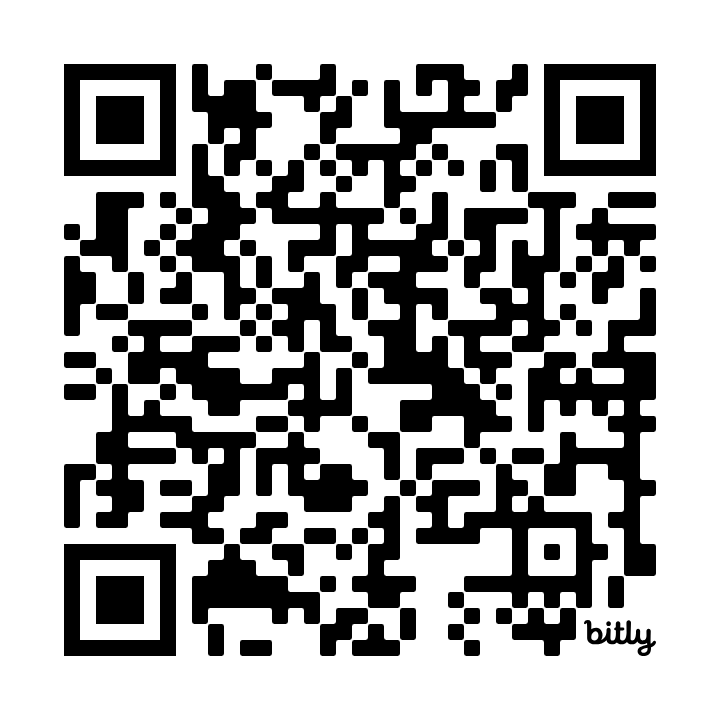 bit.ly/trilhoscadastro25
Ciclo 2 Avaliação
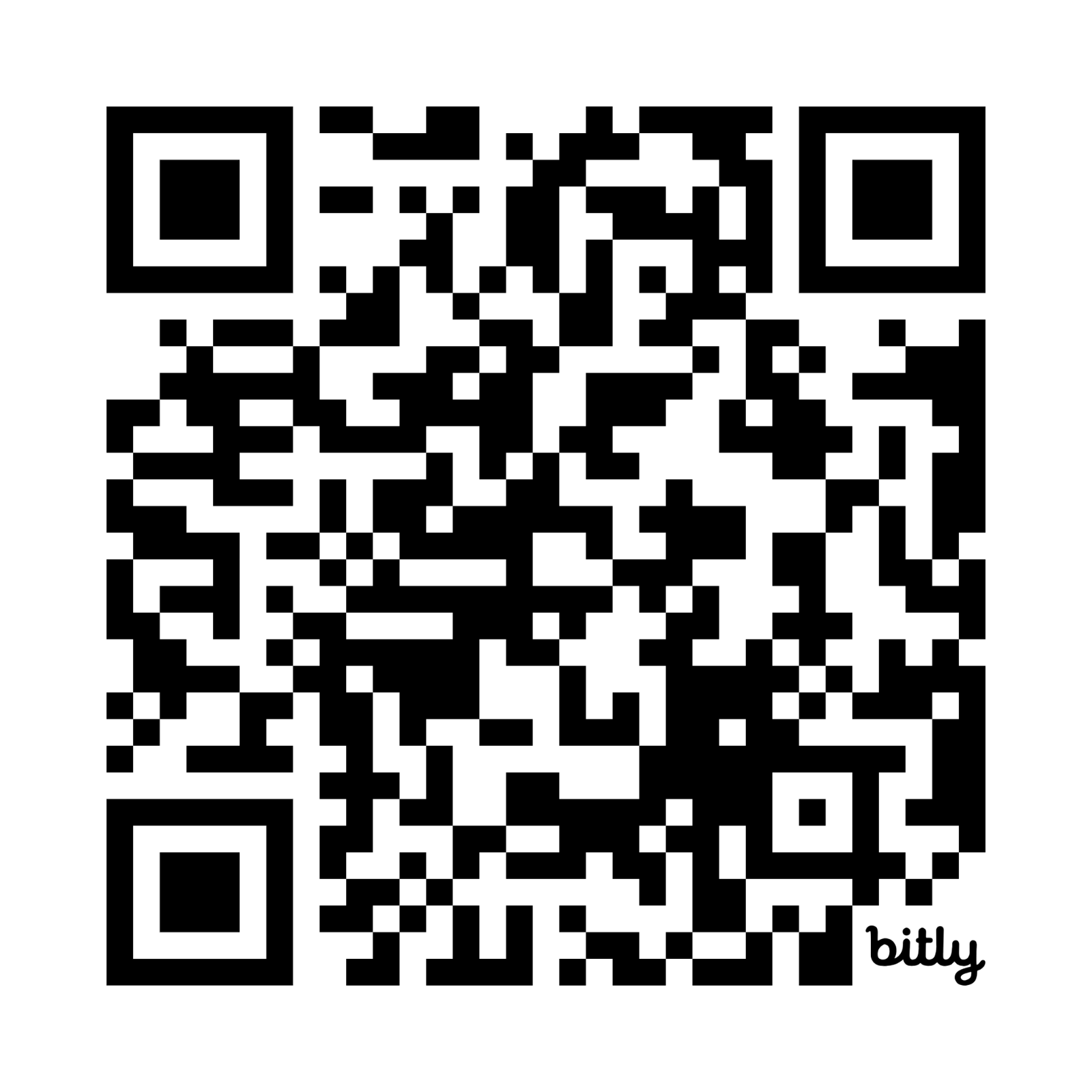 Retomada dos objetivos de aprendizagem 
registrado pelos participantes no início 
do encontro
bit.ly/av-trilhos
Lanche e despedida
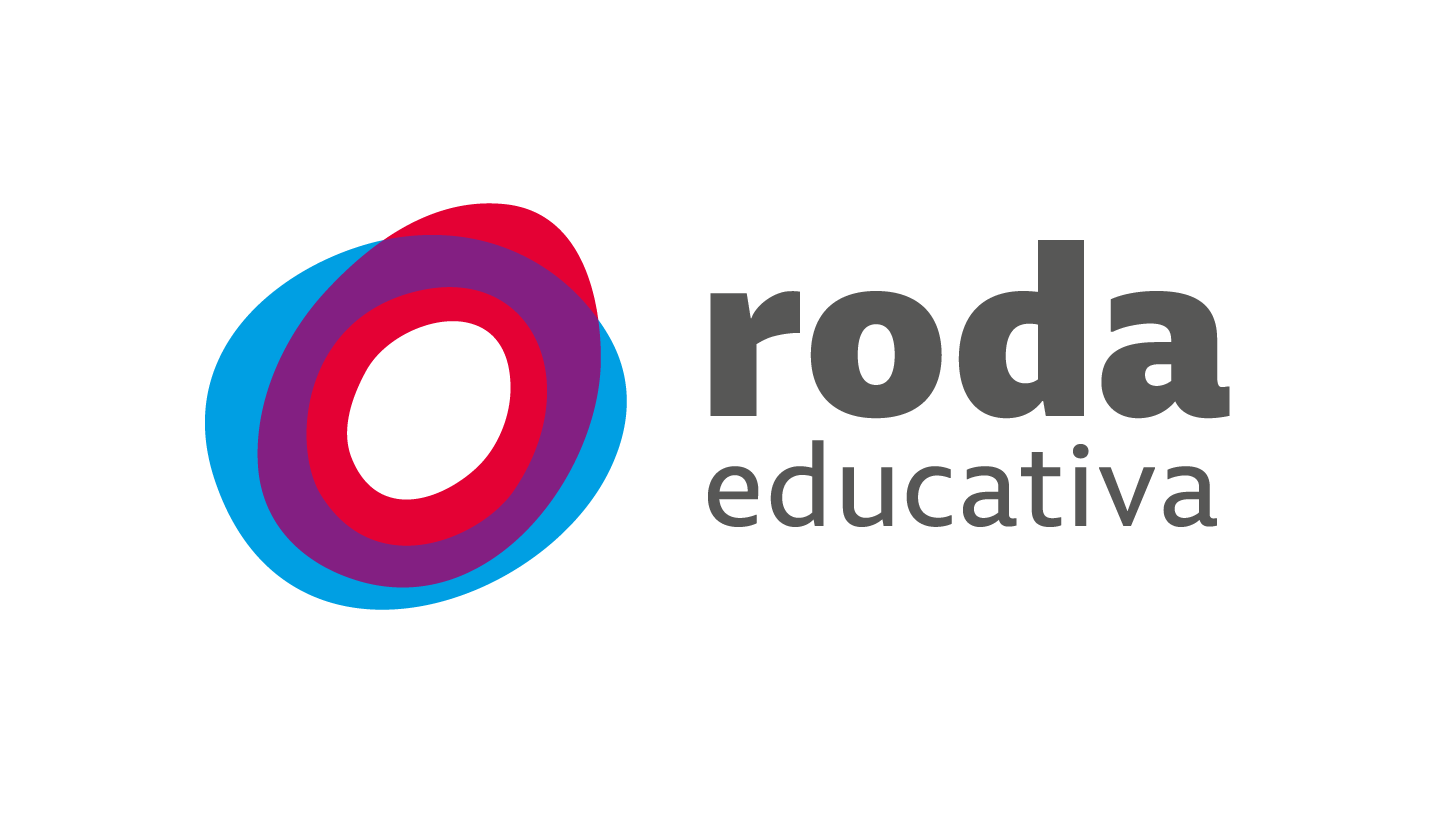 INICIATIVA
PARCEIROS
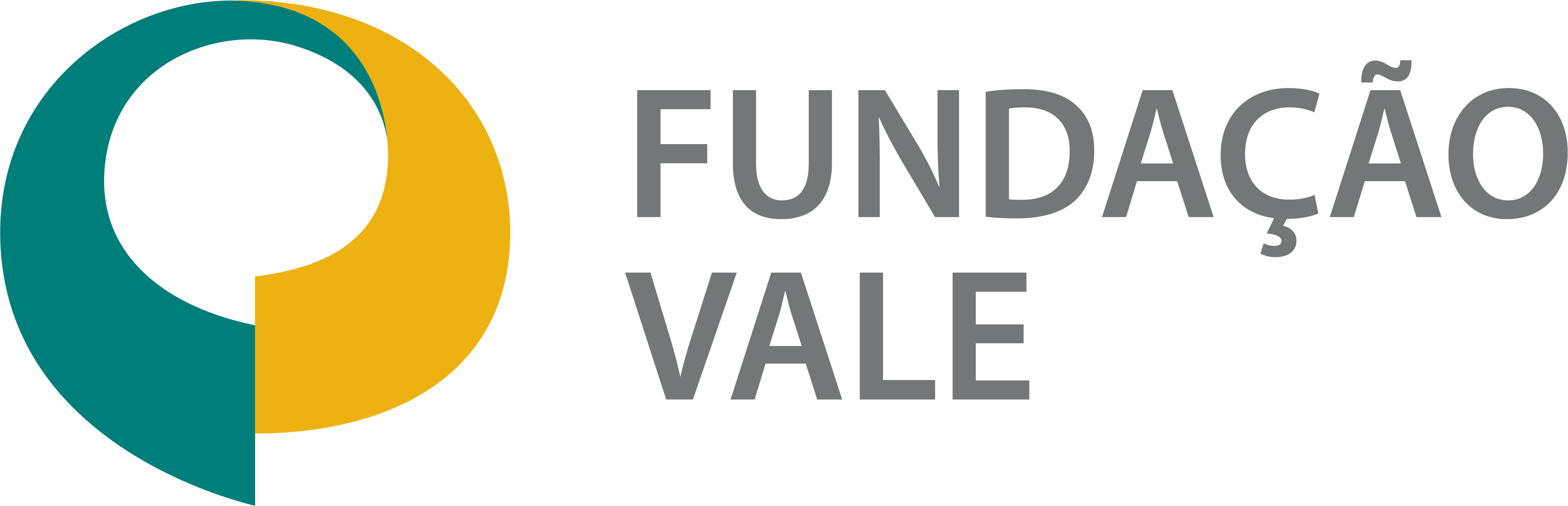 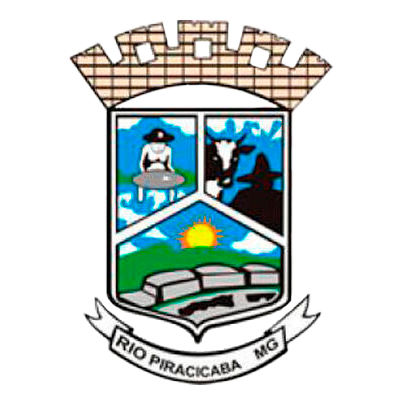 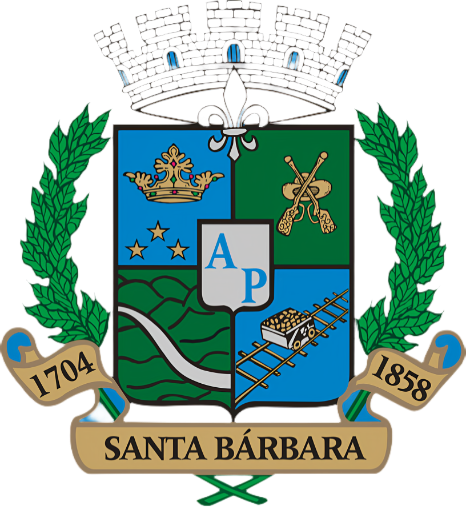 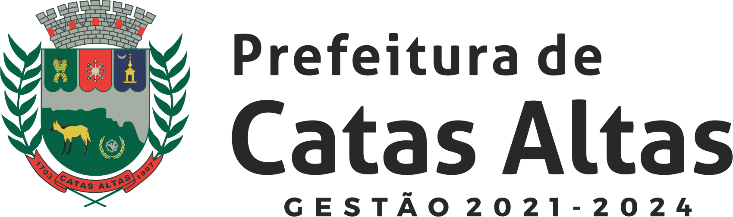